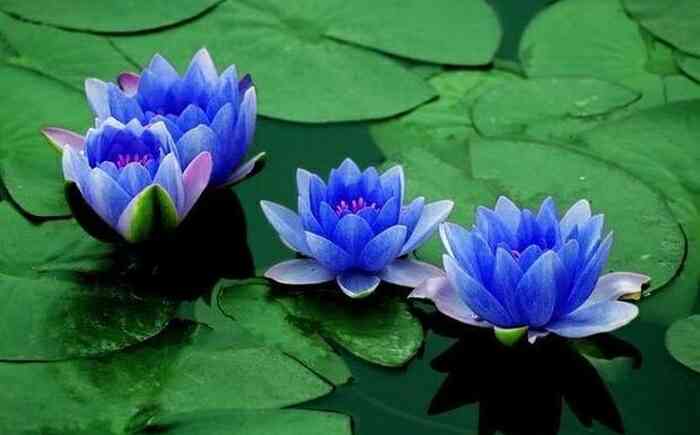 Welcome
Identity
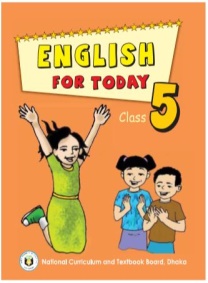 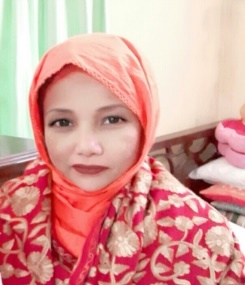 English for Today
Class: five
Unit: 4, Leisure time
Lesson:  1-2 
Time: 45 minutes
Mst. Lucky Akhter Parveen
Assistant teacher
Bihari Govt Primary school
Pirgachha, Rangpur
Learning Outcomes
Students will be able to:
Listening-3.2.1 understand questions about family and friends of students.
Speaking 3.1.1 ask and answer Who question. 
Reading 1.6.1 recognize and read statement .
Look at the picture
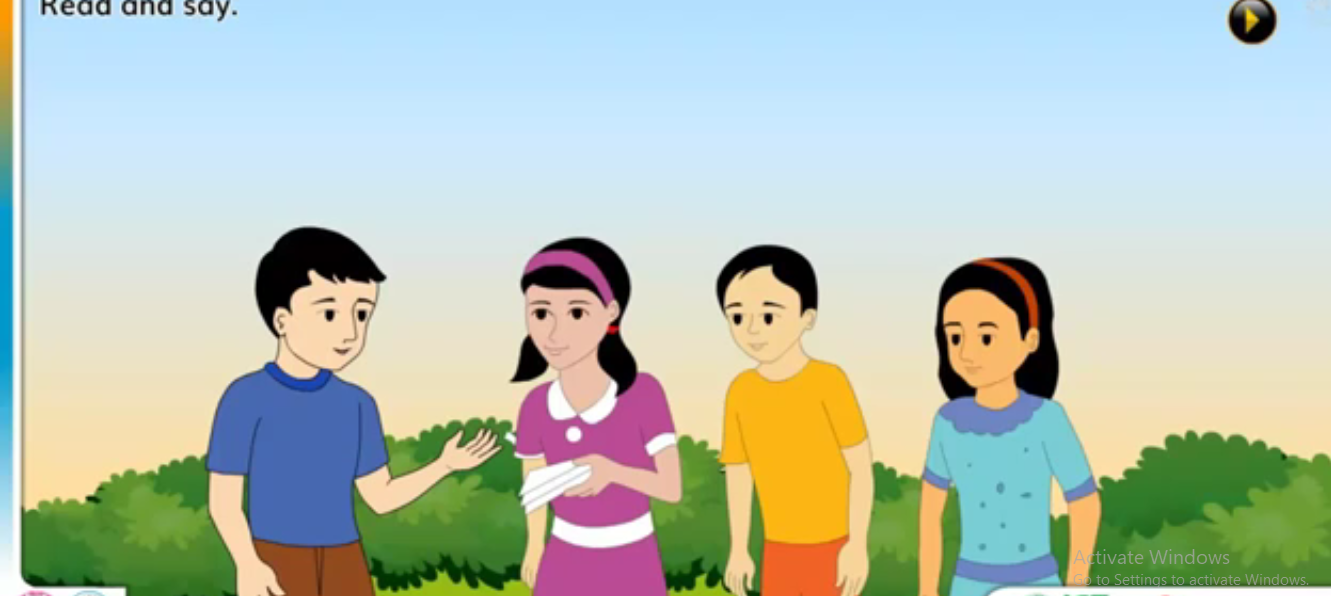 Leisure time
Word meaning
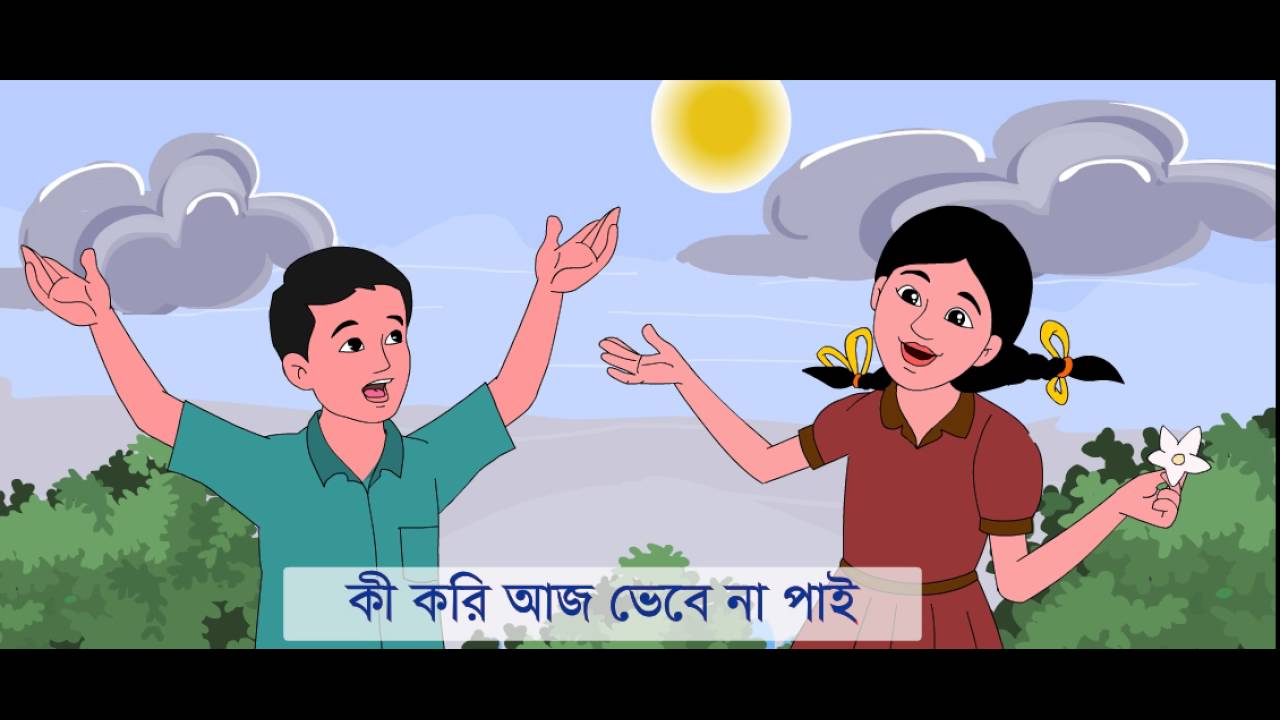 a state of feeling or  being happy
Pleasure
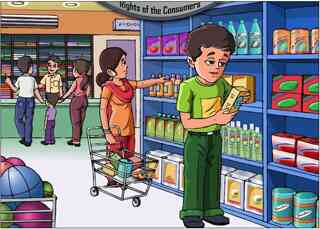 to give money to pay for good
Spend
Word meaning
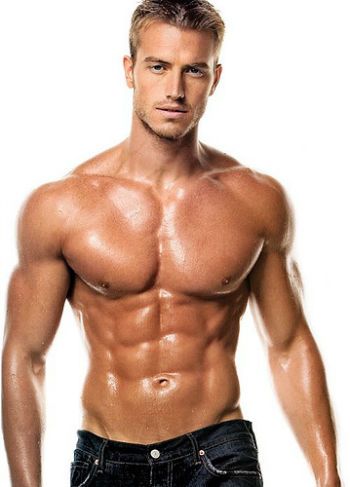 healthy and strong
Fit
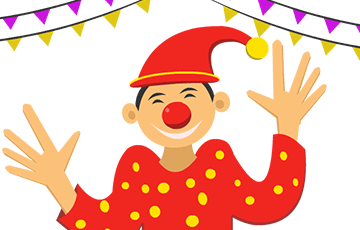 making you laugh
Funny
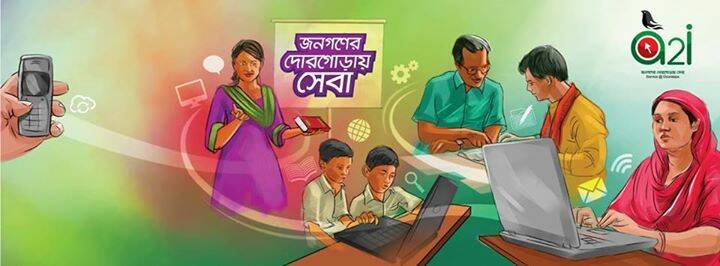 to join together
Connect
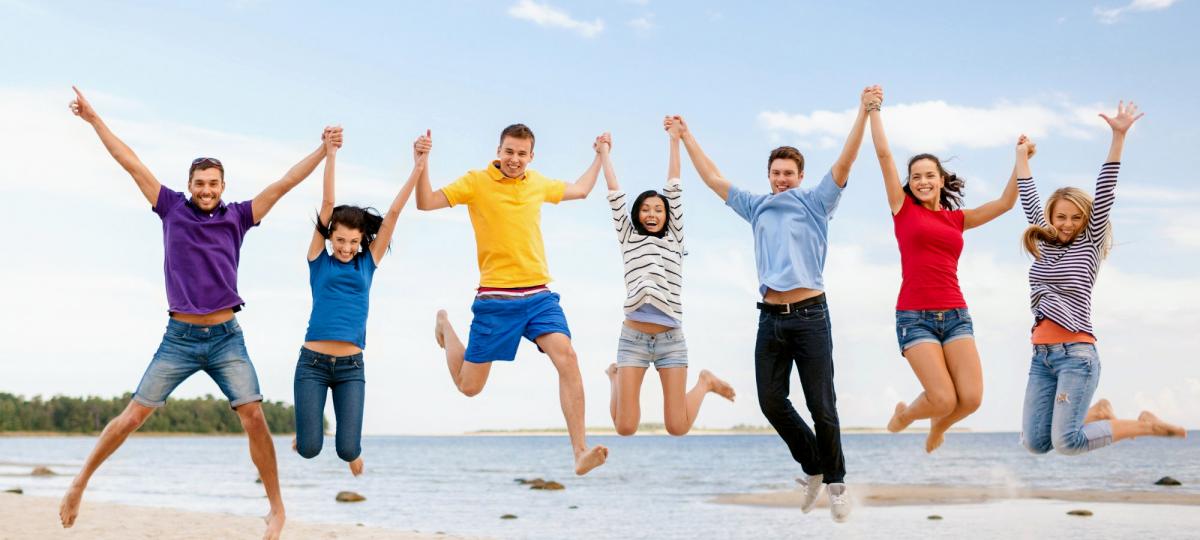 Leisure
free time
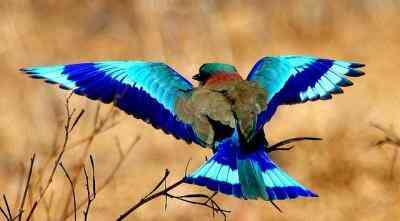 Especially
in particular
Word meaning
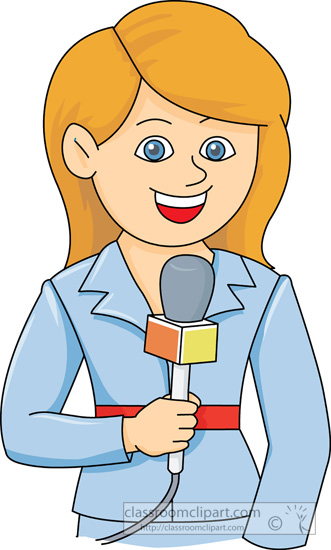 a person who collects and report news for newspaper
Reporter
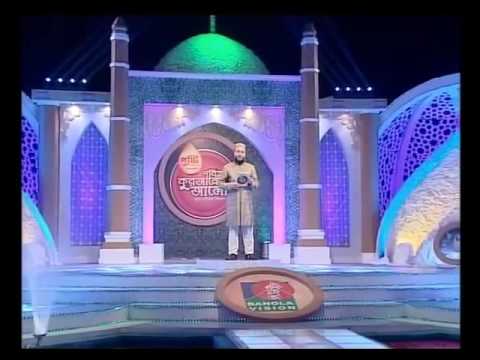 Sure
without any dout
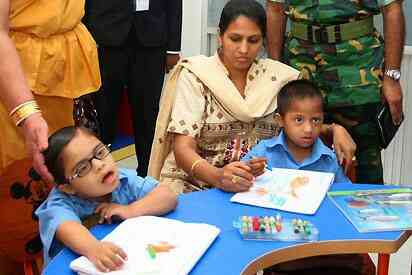 a thing that is difficult to deal with or to understand
Problem
Teacher’s reading
Student reading
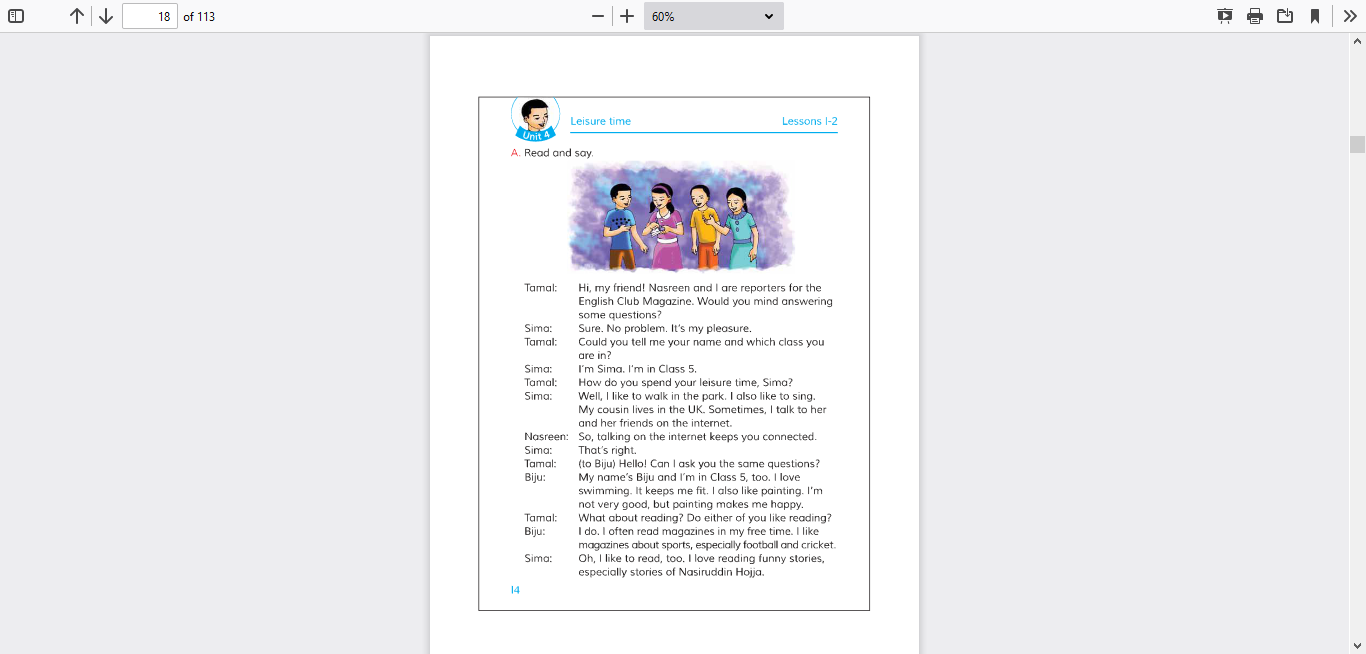 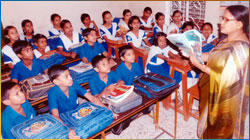 Pair work. Write ‘True’ for correct statement or ‘False’ for incorrect statement. 

Sima and Tamal are reporters for the English Club Magazine.

 The reporters want to know  about the family of Sima and Biju.

Biju likes swimming and painting. 

Sima talks the interview as a pleasure.

 A reporter writes report for amusement.
False
False
True
True
False
Group work. 
Answer the following questions.
Who are the reporters?
 Who is answering the reporters questions?
 What does Biju do in his leisure time?
Answer
Tamal and Nasreen are the reporters.
 They are reporting for the English Club Magazine.
Biju often reads magazine in his free time.
Match the words with their meaning.
Pair work.
Evaluation
Answer the following questions.
Who are the reporters?
 Which magazine are they reporting for?
 What does Sima do in her leisure time? 
 How does Sima Take the interview?
 What do you do in your leisure time?
Home work
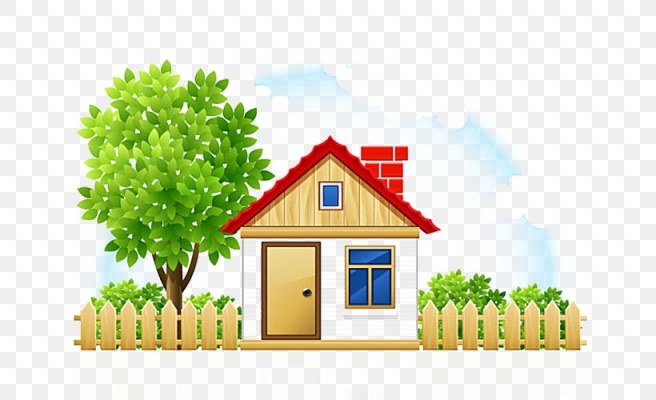 Write five sentences about ‘Leisure time’.
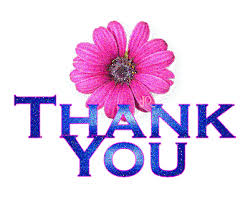